UBND QUẬN LONG BIÊN
TRƯỜNG MẦM NON GIANG BIÊN
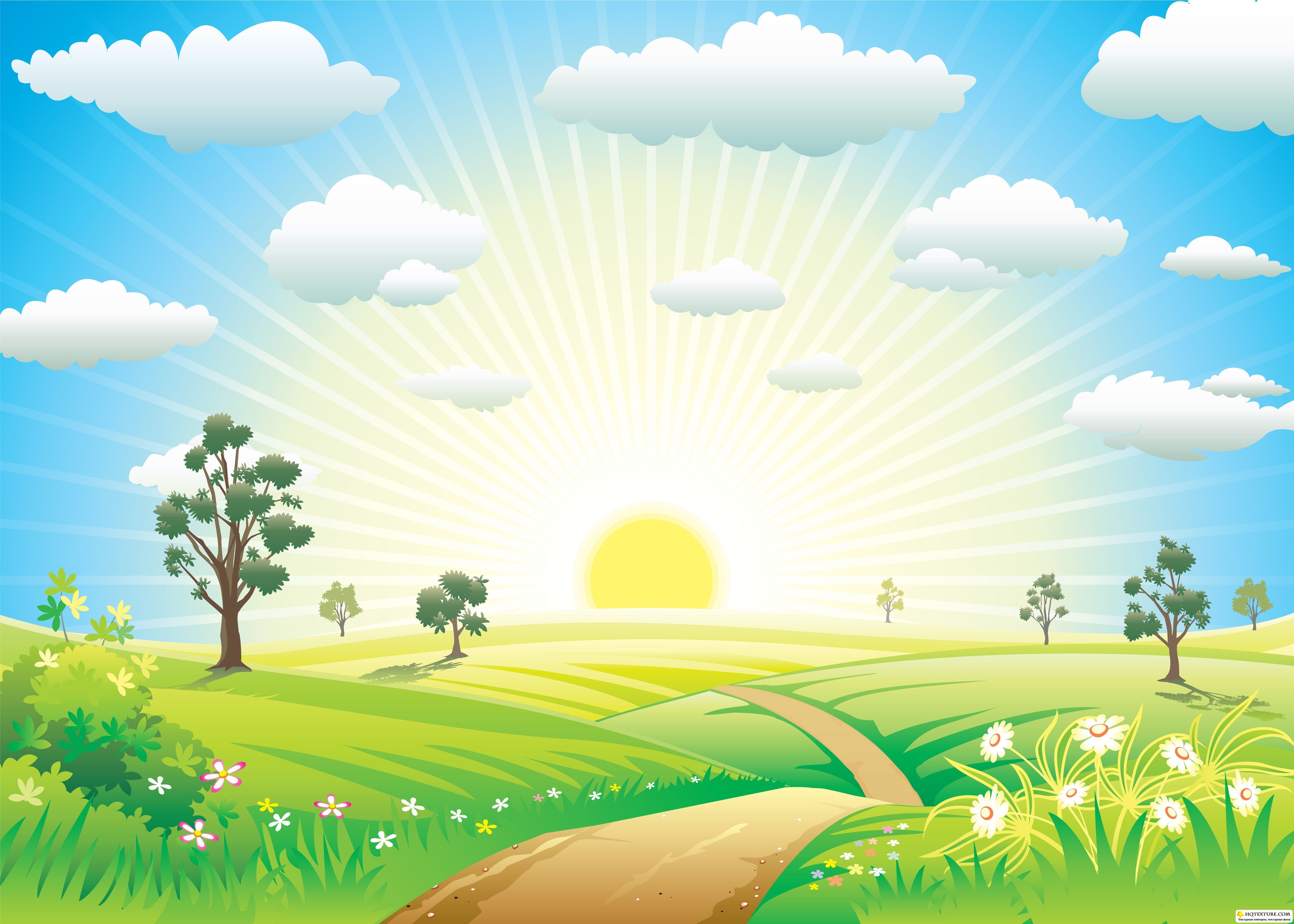 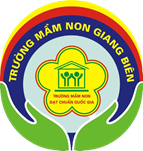 LĨNH VỰC PHÁT TRIỂN NHẬN THỨC 
LÀM QUEN VỚI TOÁN

Đề tài: Nhận biết Sáng, Tối 

Lứa tuổi	: Mẫu giáo Bé (3-4 tuổi)
Giáo viên: Đào Thị Thanh Thủy
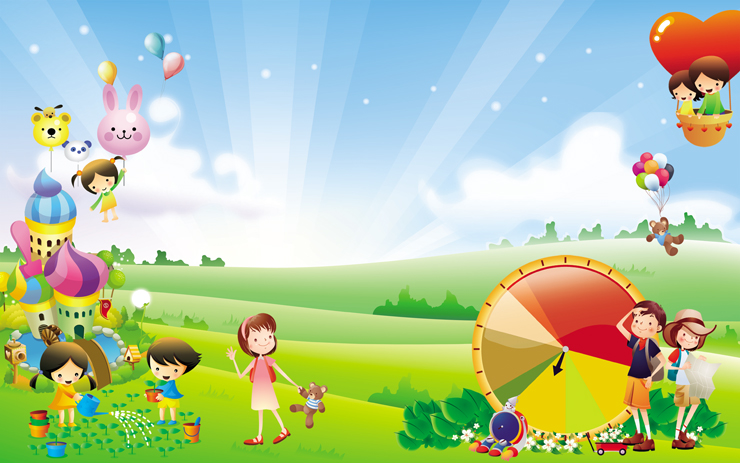 CÁC HOẠT ĐỘNG CÁC BUỔI TRONG NGÀY:
 SÁNG, TRƯA, CHIỀU, TỐI
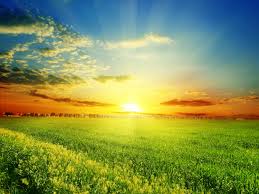 [Speaker Notes: NOTE: To change images on this slide, select a picture and delete it. Then click the Insert Picture icon in the placeholder to insert your own image.]
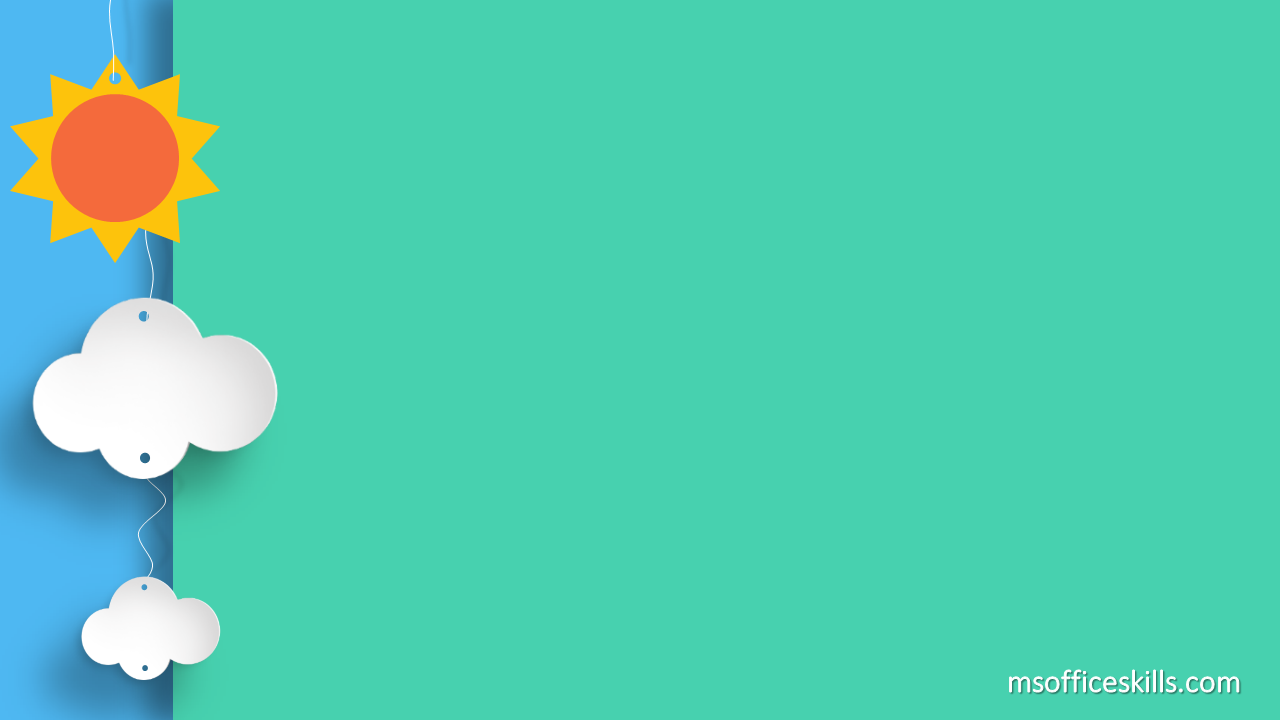 Buổi sáng khi các con thức dậy con thường làm những việc gì?( Đánh răng,rửa mặt,đi học..)
[Speaker Notes: NOTE: To change images on this slide, select a picture and delete it. Then click the Insert Picture icon in the placeholder to insert your own image.]
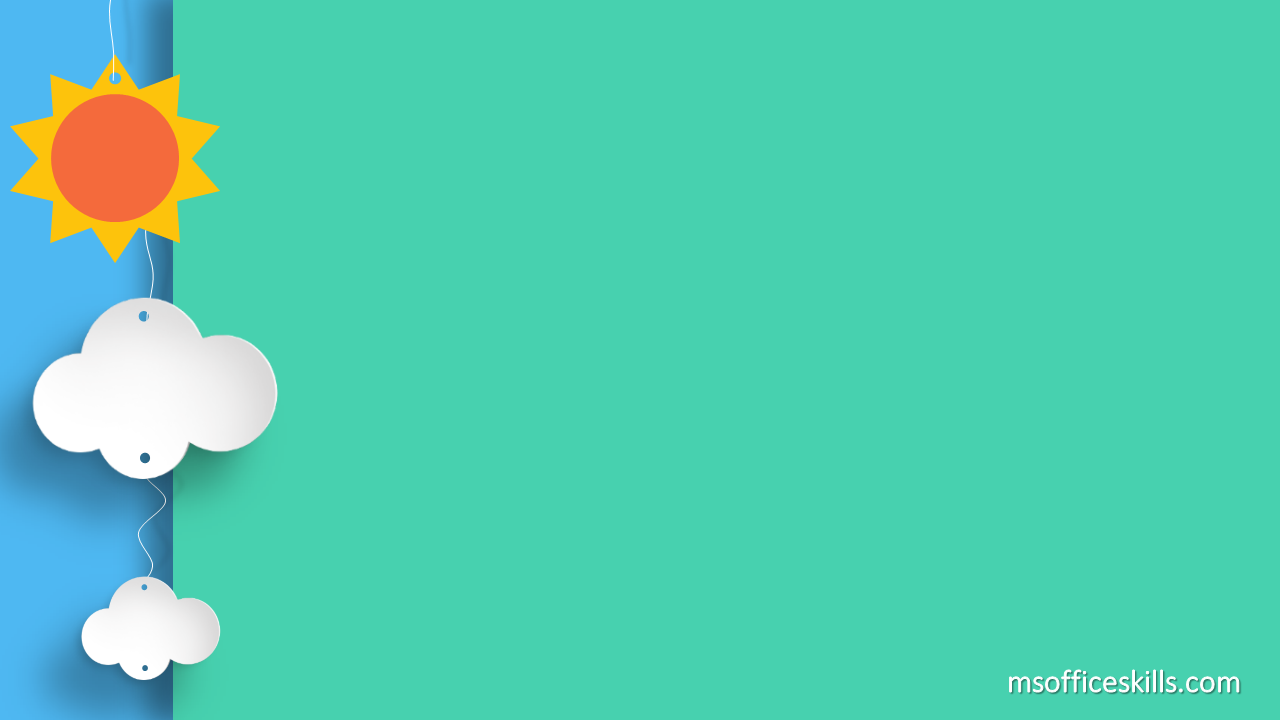 [Speaker Notes: NOTE: To change images on this slide, select a picture and delete it. Then click the Insert Picture icon in the placeholder to insert your own image.]
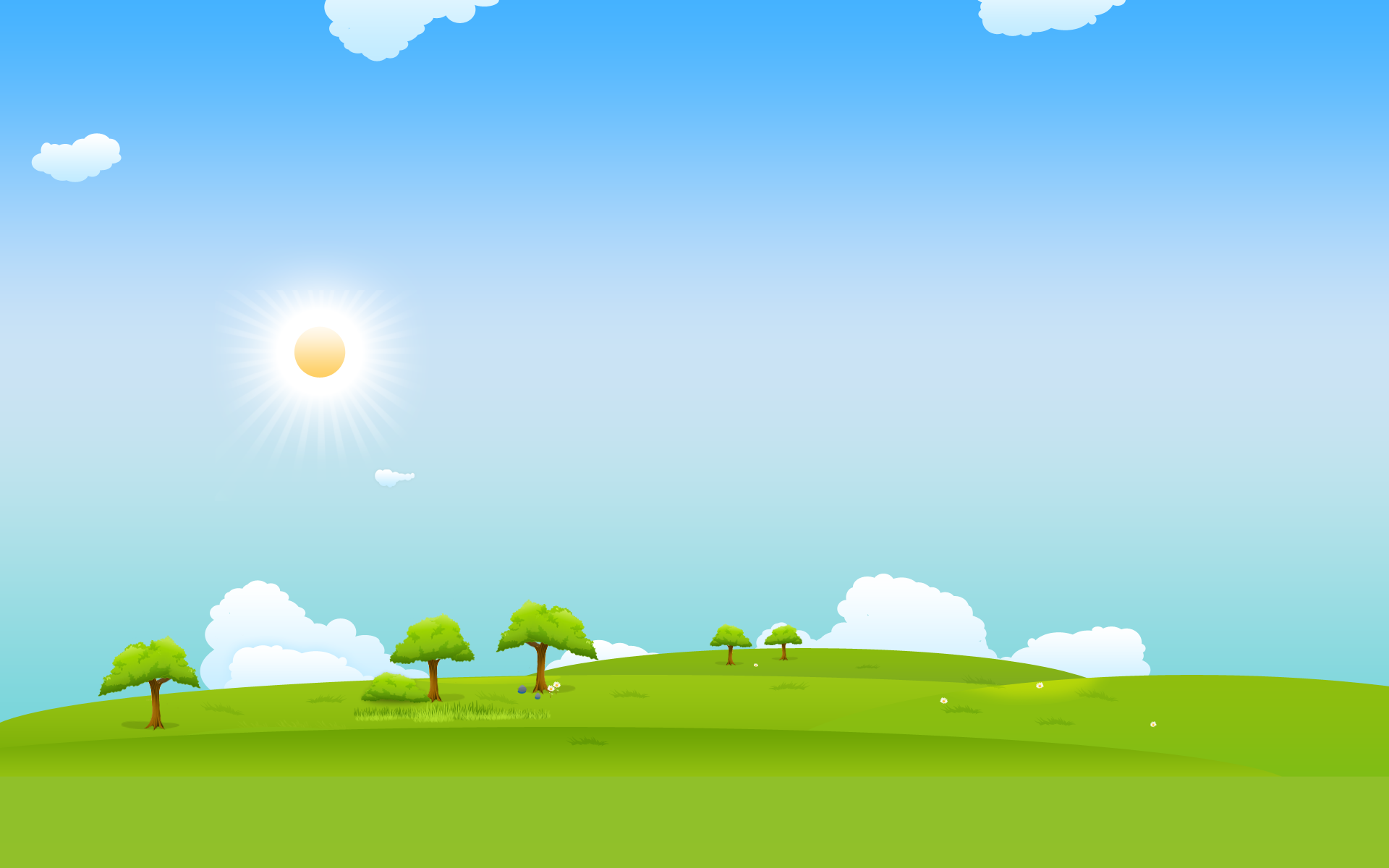 - Và khi đến trường các con tham gia vào những hoạt động gì vào buổi sáng?
( thể dục sáng,ăn sáng,học và chơi..)
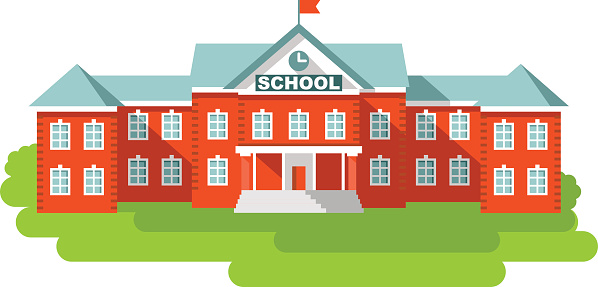 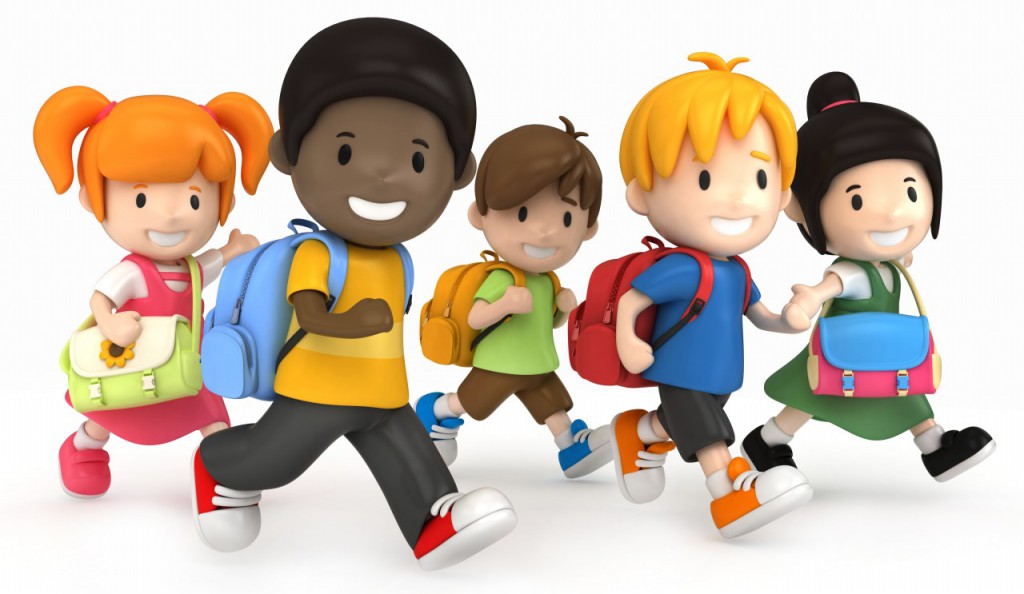 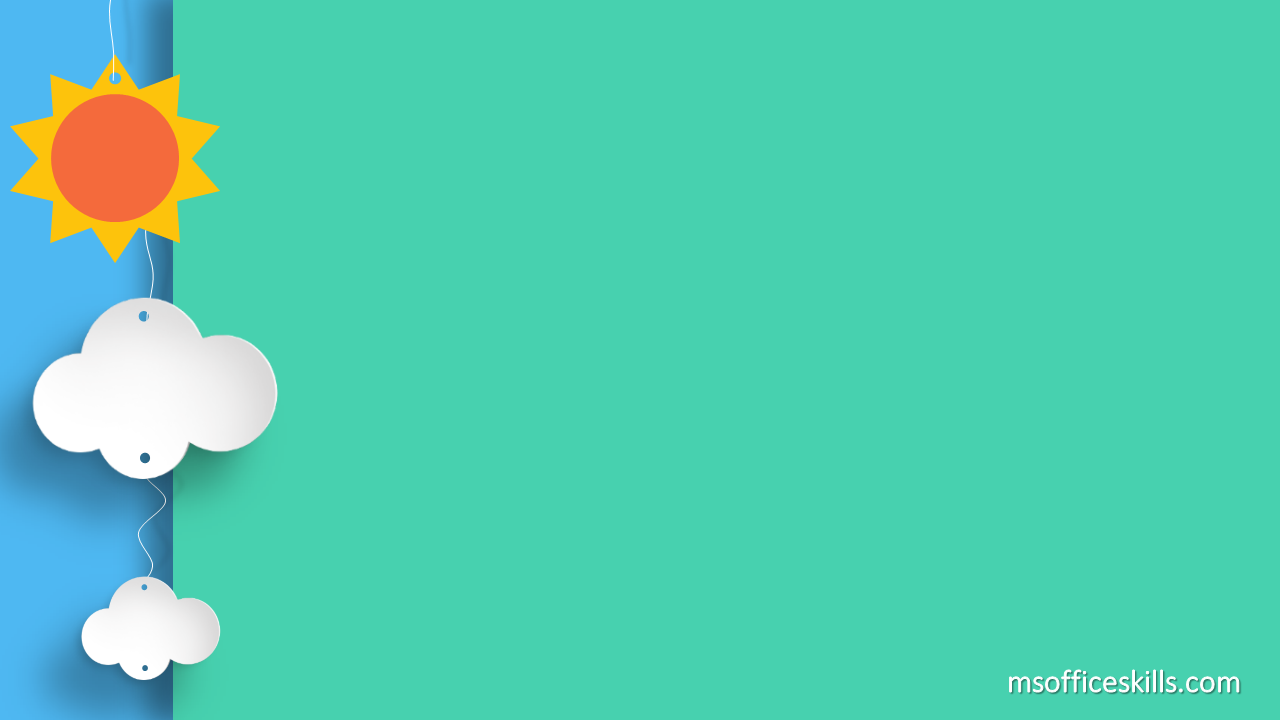 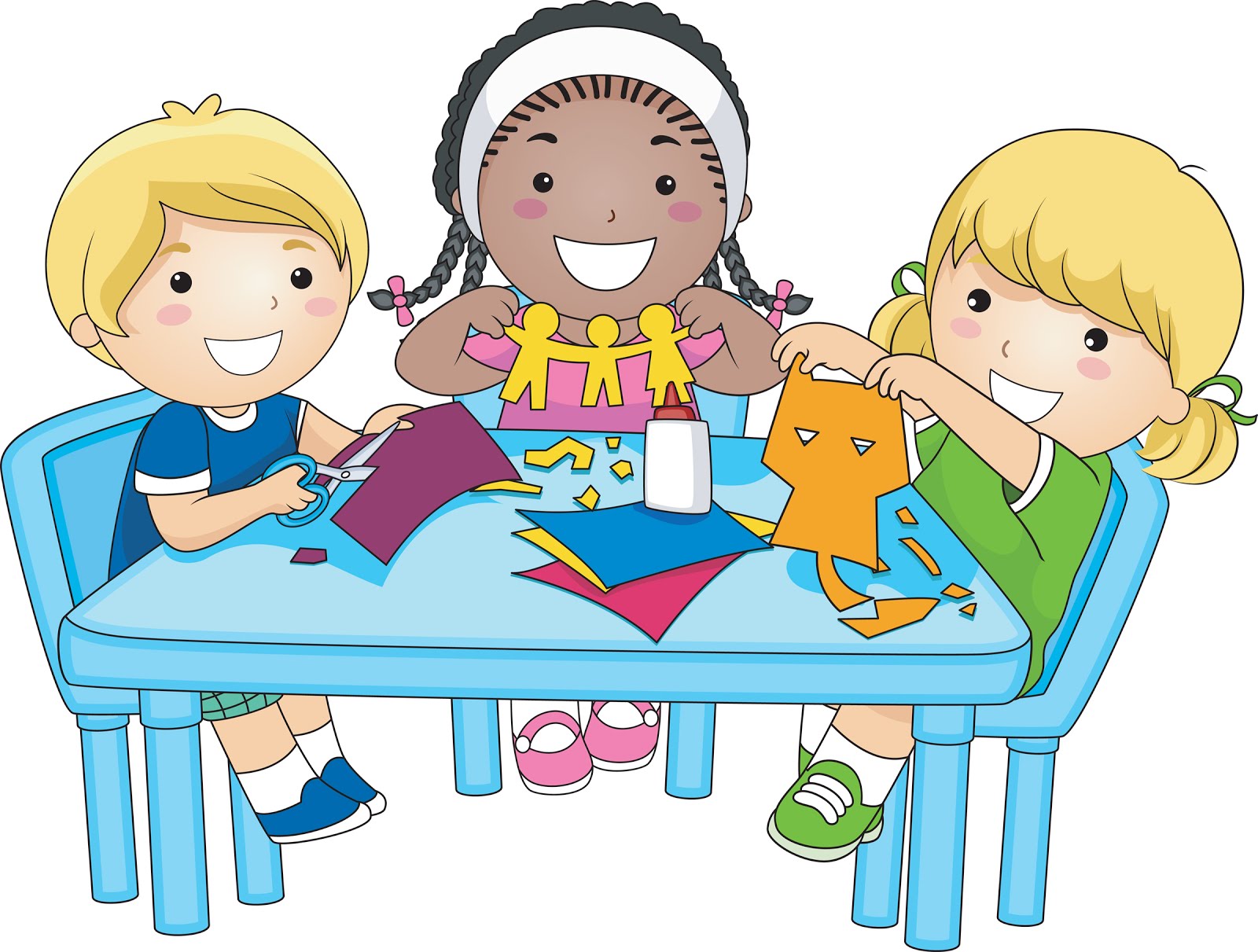 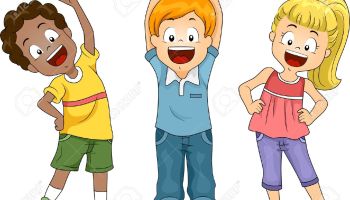 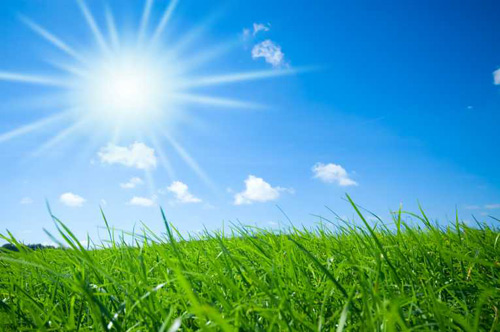 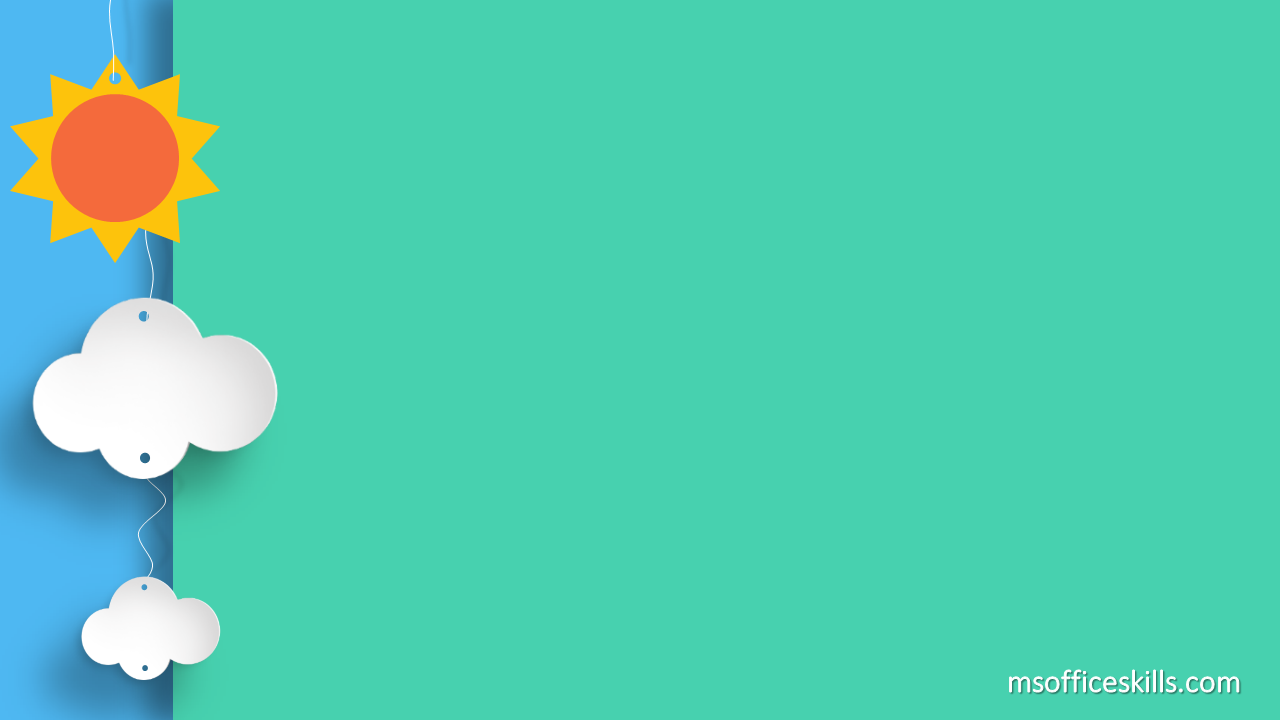 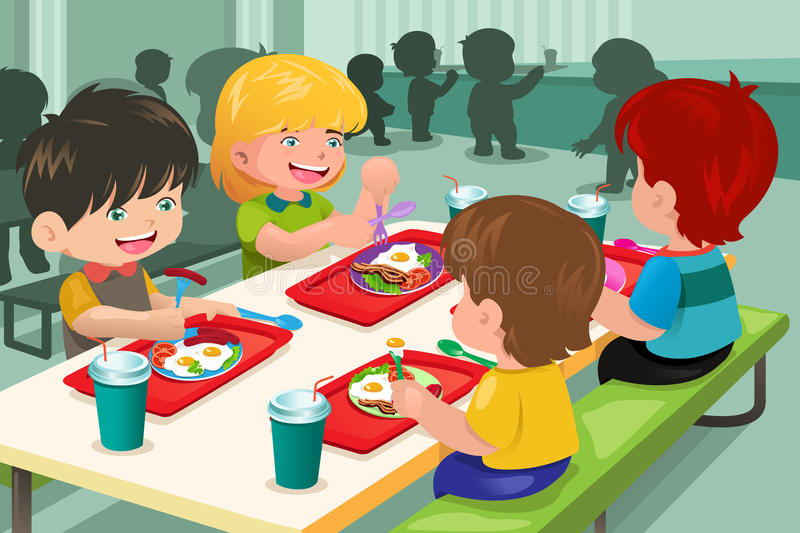 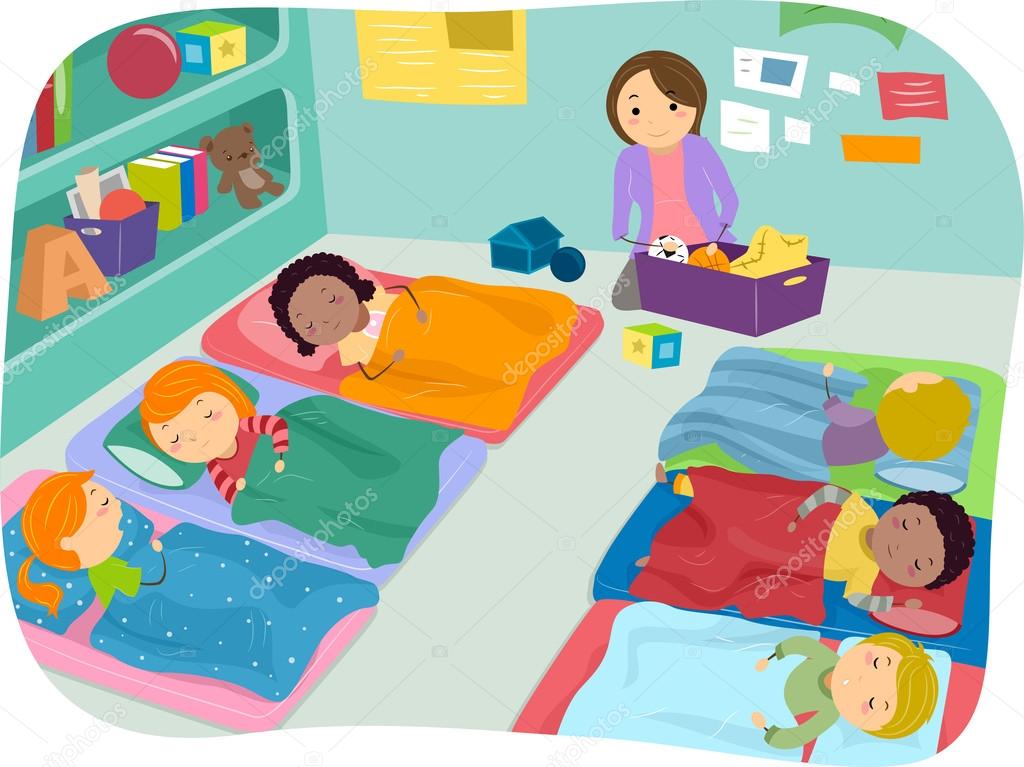 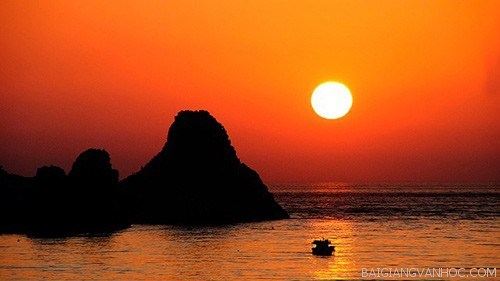 - Khi chiều xuống các con thấy mặt trời như thế nào?
- Cô khái quát: Buổi chiều là lúc ông mặt trời xuống thấp,những tia nắng nhạt dần,gọi là cảnh hoàng hôn
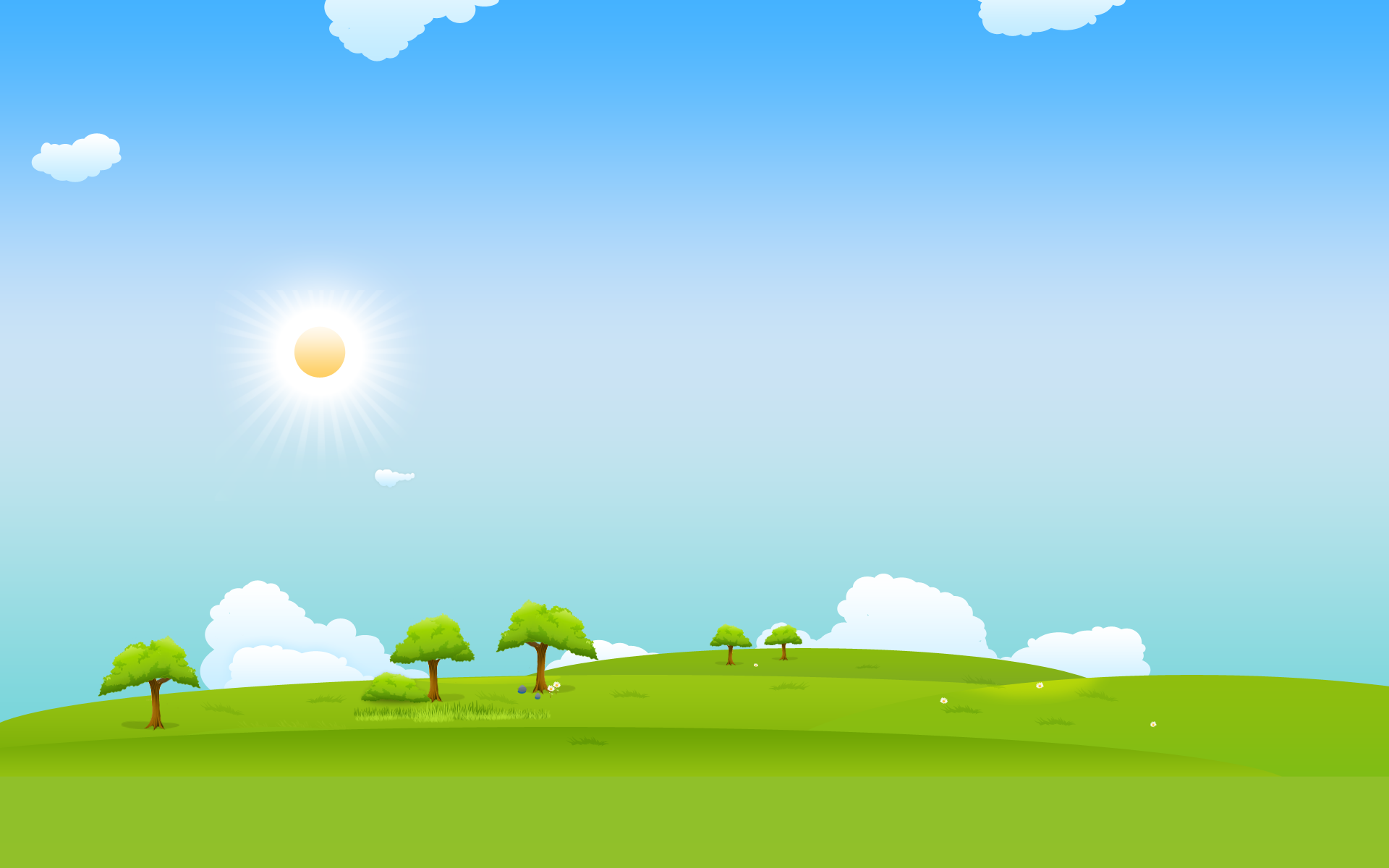 - Buổi chiều khi các con dậy thì có các hoạt động gì?
( vận động,ăn quà chiều,uống sữa và chờ bố mẹ đón về..)
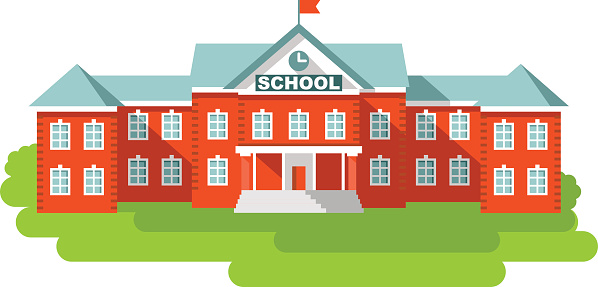 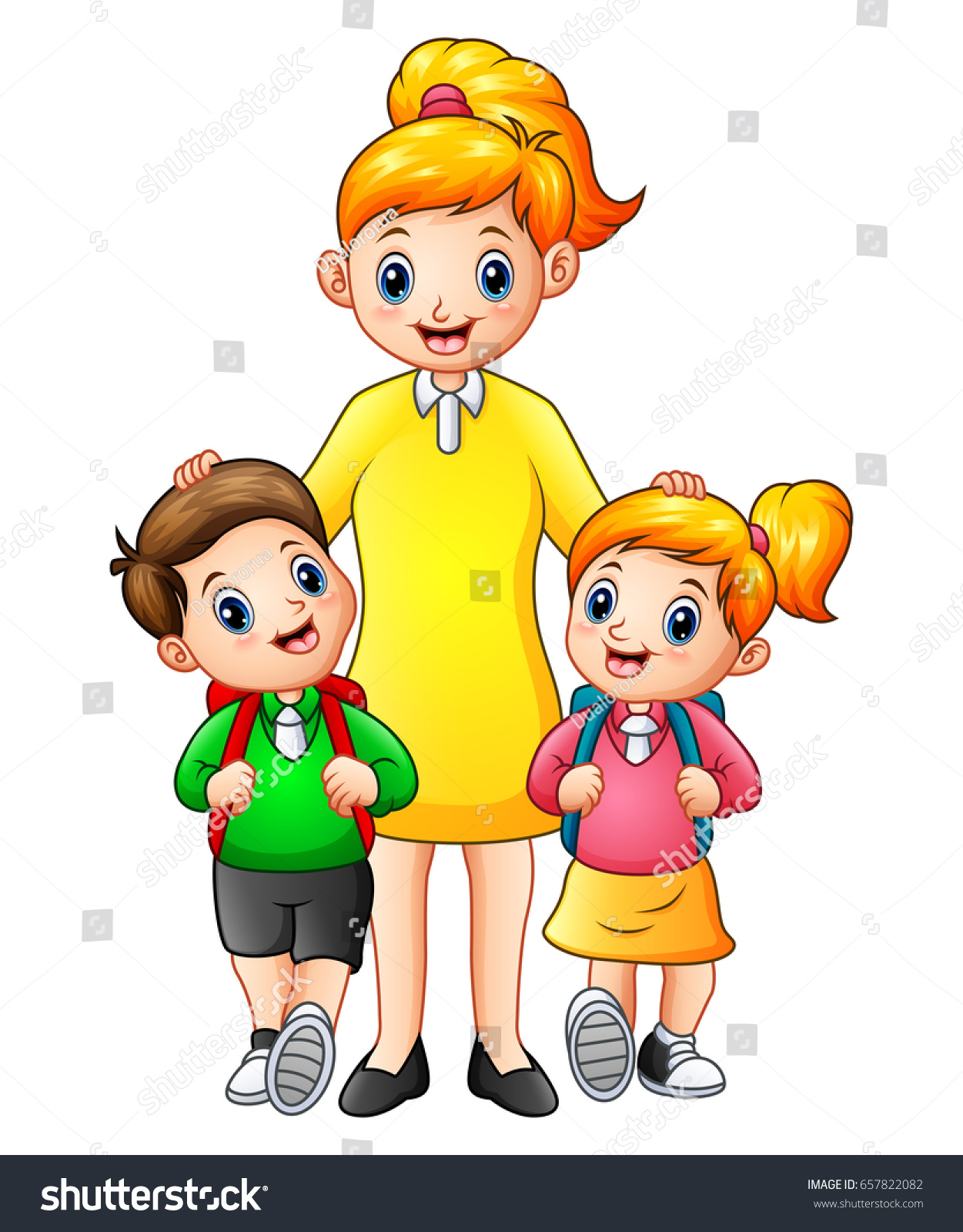 [Speaker Notes: NOTE: To change images on this slide, select a picture and delete it. Then click the Insert Picture icon in the placeholder to insert your own image.]
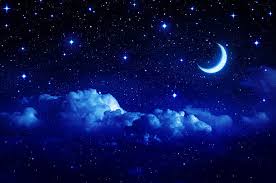 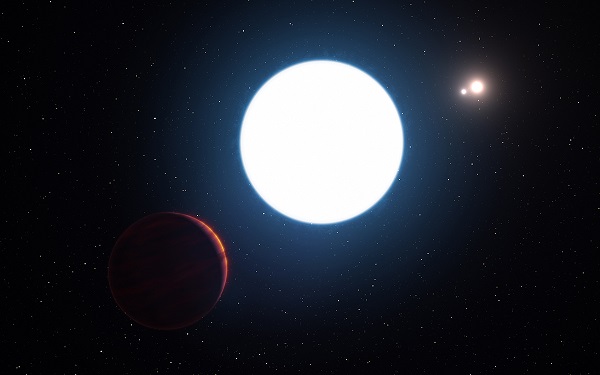 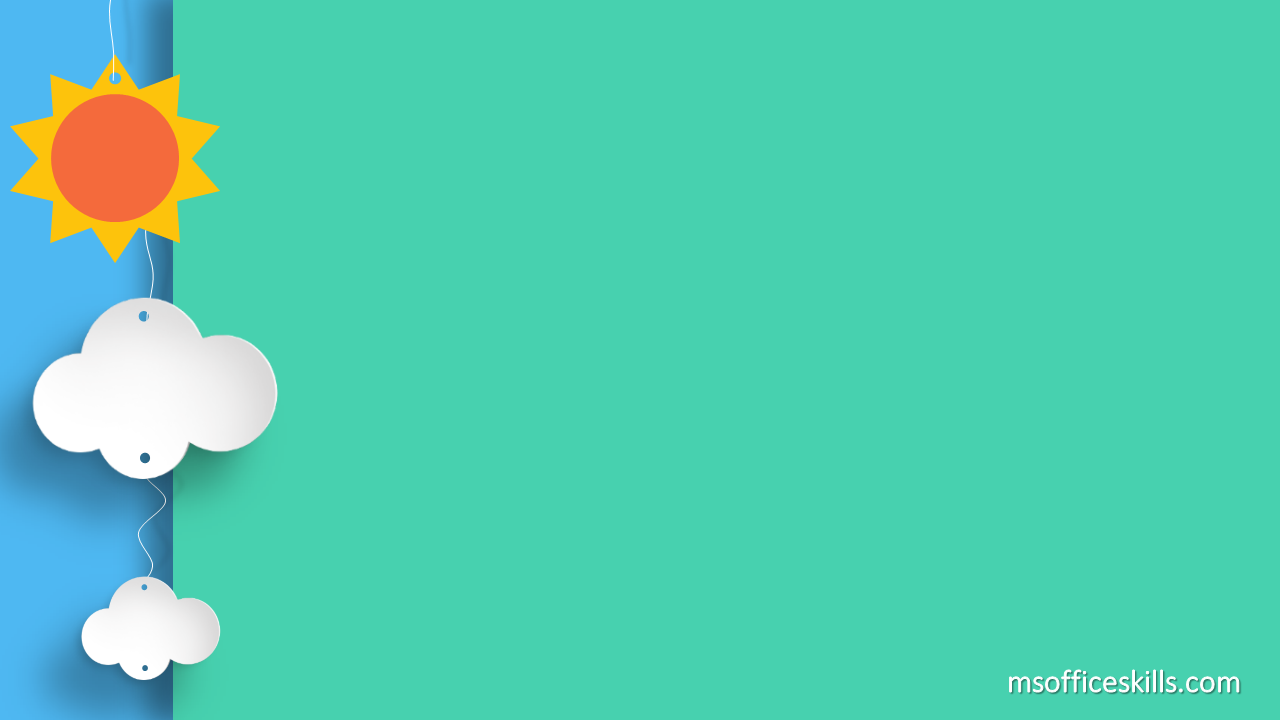 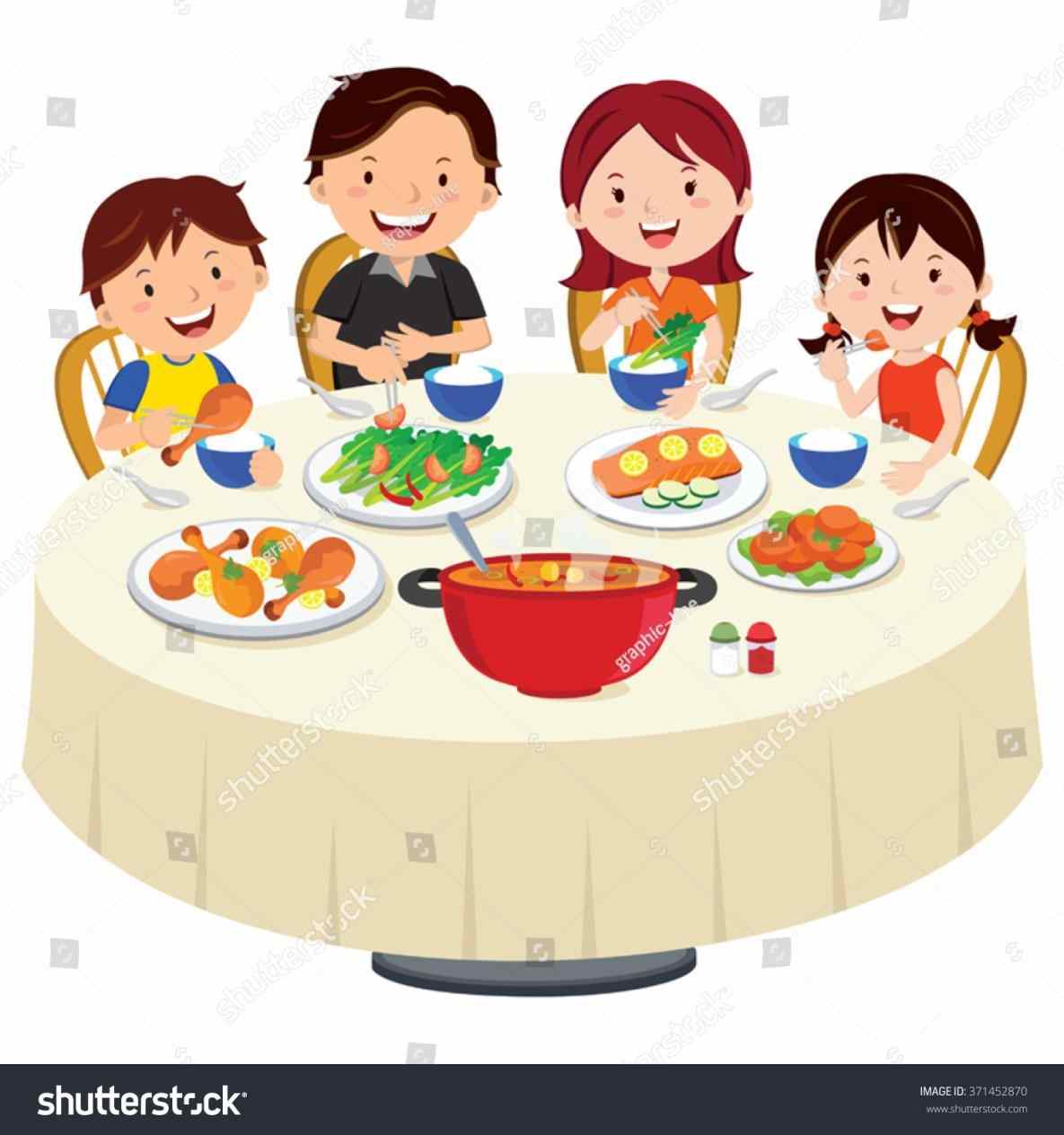 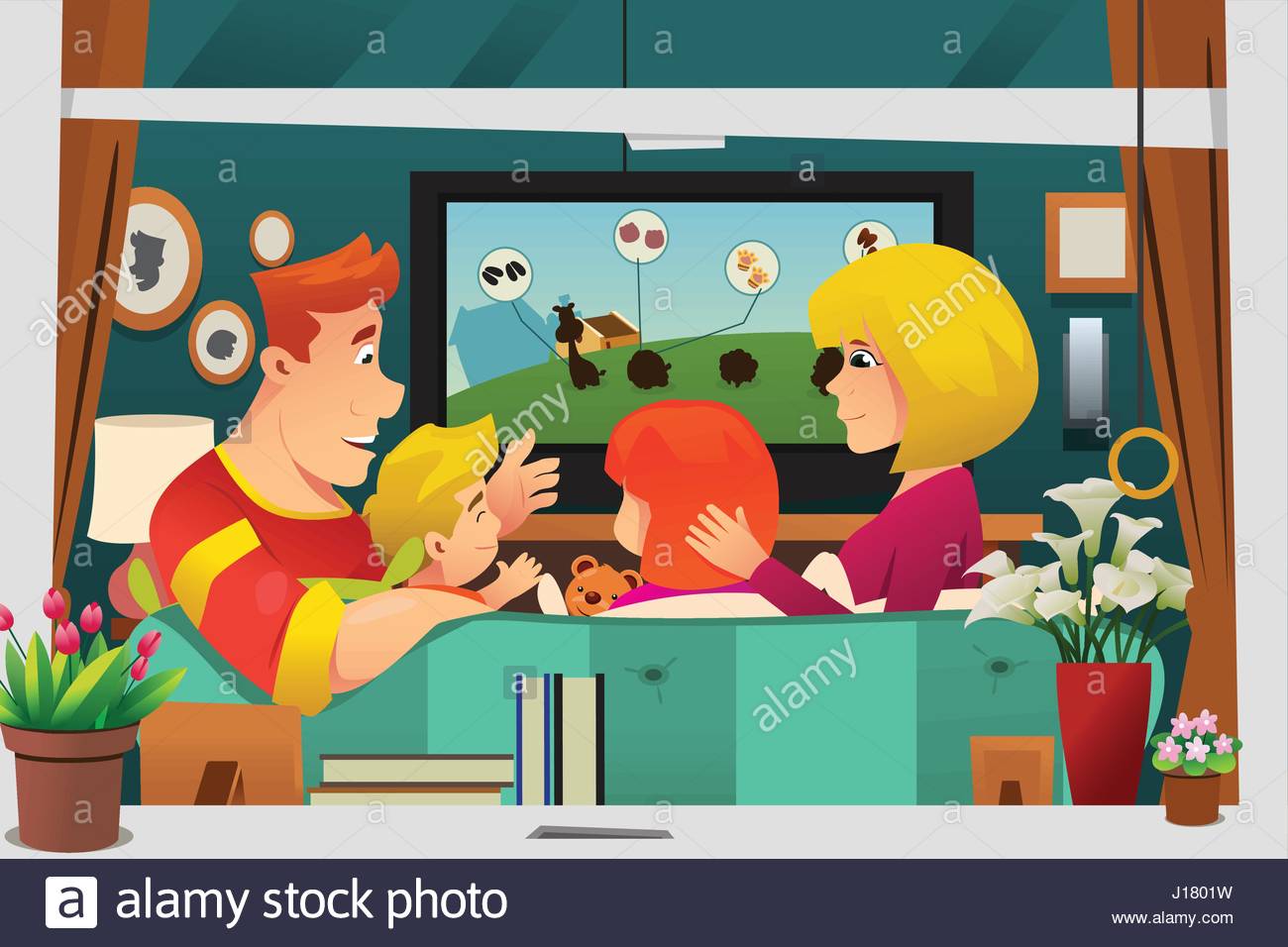 Một ngày gồm có buổi:Sáng,trưa,chiều,tối đấy các con ạ và ngày gồm một giai đoạn trời sáng (ban ngày) và một giai đoạn trời tối(ban đêm) và đó là một quá trình nối tiếp của Sáng,trưa,chiều,tối .
- Cô đưa một số hình ảnh trên màn hình và các hoạt động theo các buổi trong ngày.
“Hãy sắp xếp hoạt động cho đúng”
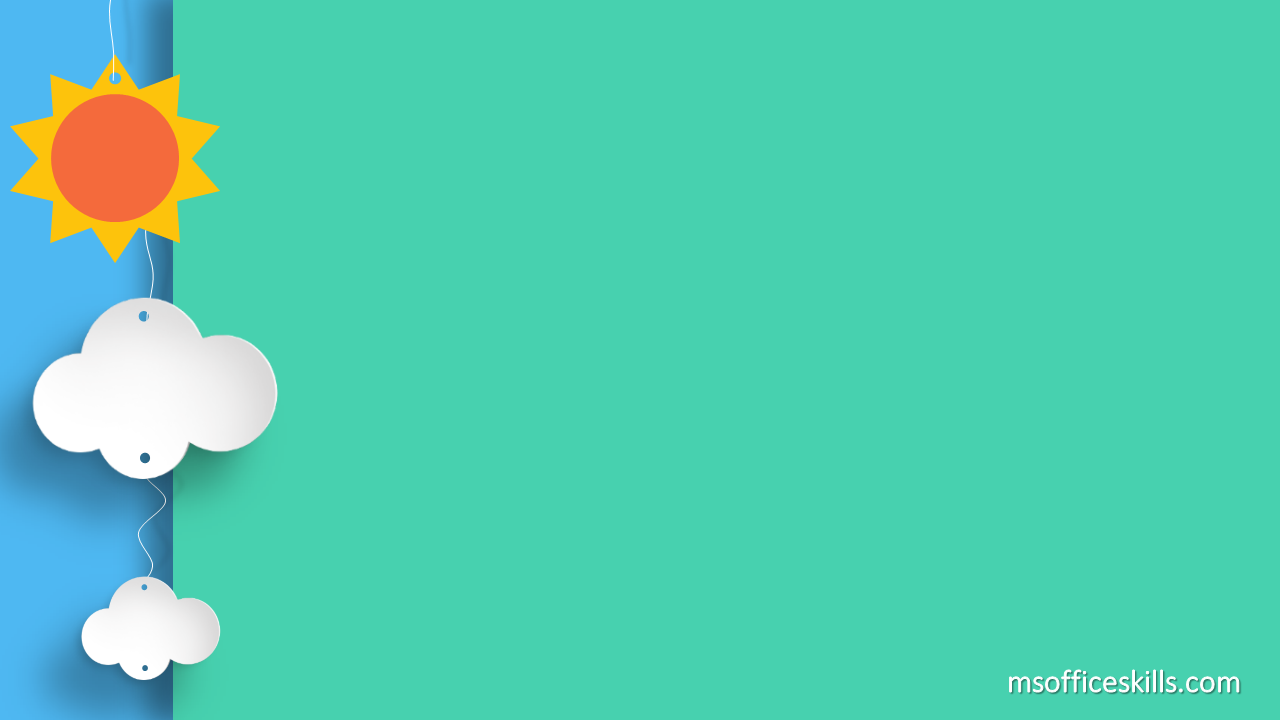 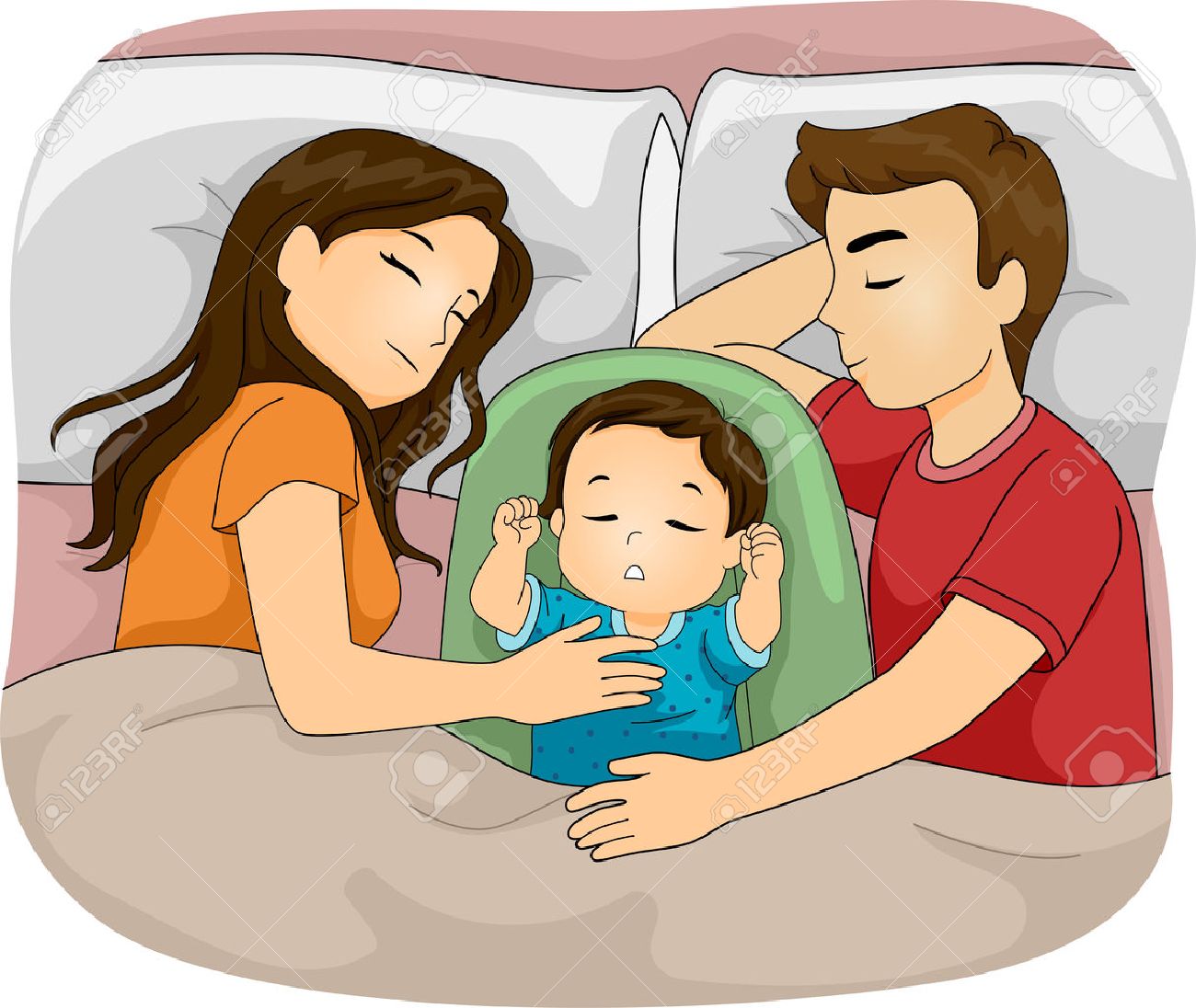 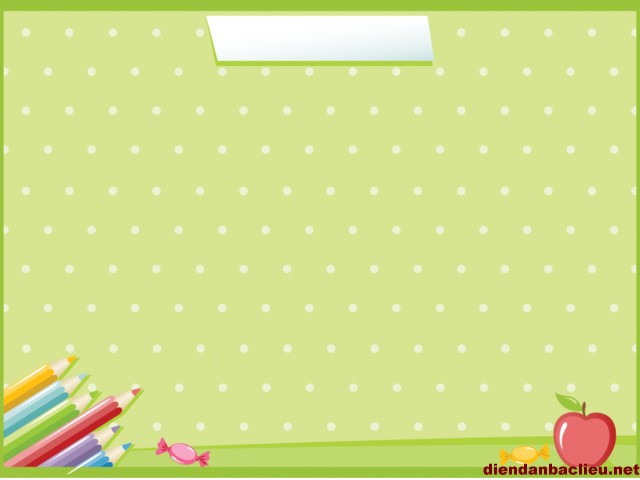 BUỔI SÁNG
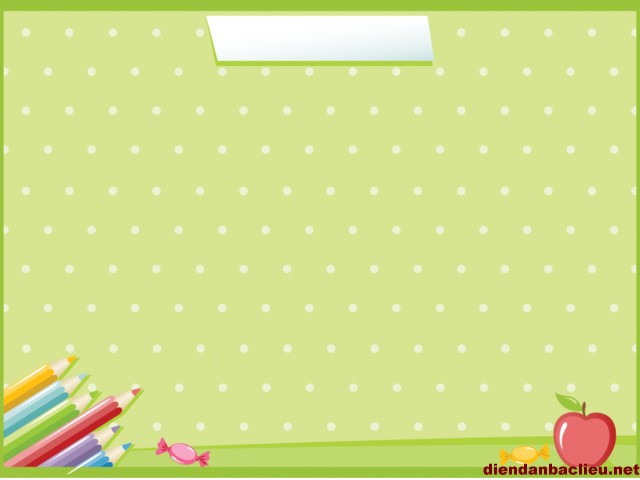 BUỔI TRƯA
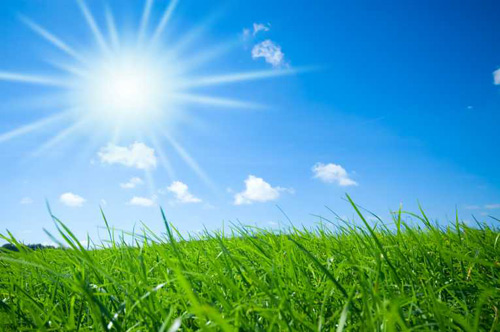 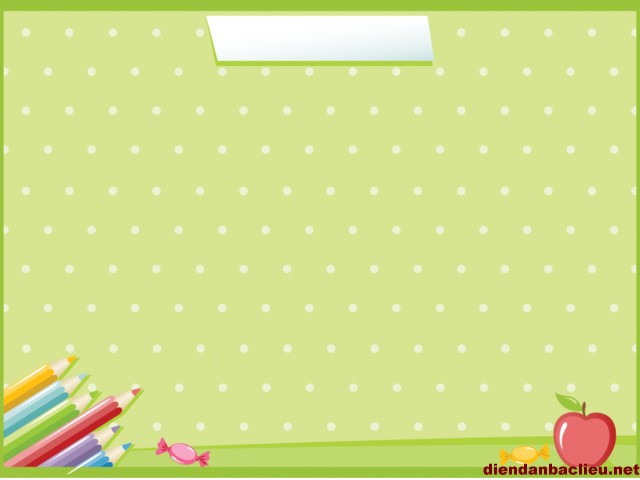 BUỔI CHIỀU
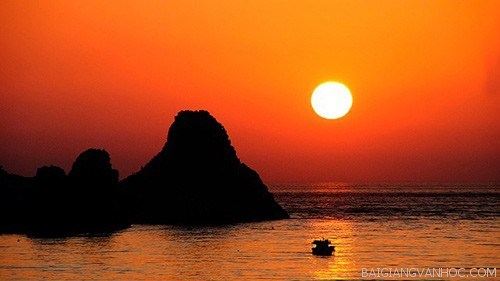 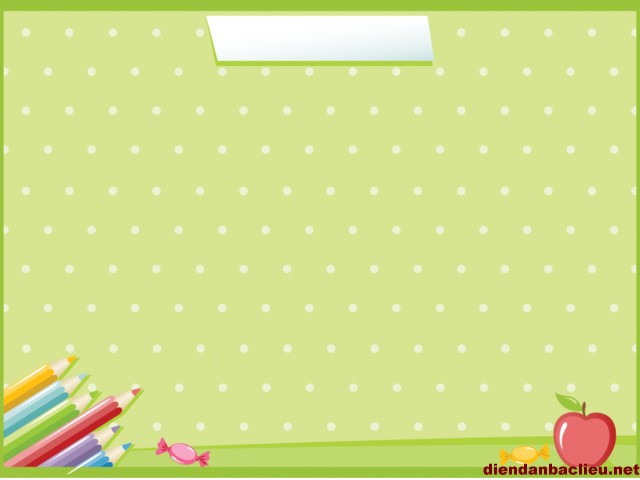 BUỔI TỐI
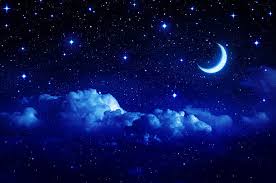 +Cách chơi: Cô chia trẻ làm 2 đội. Mỗi độicó một cái bảng thời gian của các buổi,từng bạn chạy zích zắc lên gắn những hình ảnh hoạt động tương ứng với từng thời gian trong ngày và sau đó chạy về cuối hàng
+ Luật chơi: Thời gian diễn ra trong một bản nhạc.
Mỗi lần 1 bạn lên chỉ được gắn 1 bức tranh,bạn đó về thì bạn khác mới đi lên gắn tranh.
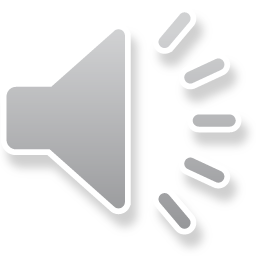 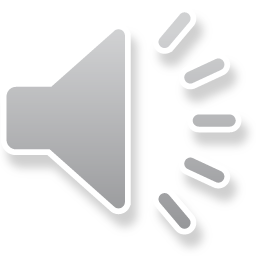 iáo dục: Chúng mình hãy biết sử dụng thời gian cho tốt,không để thời gian trôi đi một cách lãng phí nhé.
-Trò chơi tiếp theo “ Hãy sắp xếp lô tô theo thứ tự trong ngày”
+ Cách chơi :Cô đã chuẩn bị các lô tô các buổi trong ngày,nhiệm vụ của các con là hãy xếp lô tô đó theo đúng trình tự các buổi diễn ra trong một ngày.
- Thời gian chơi trong một bản nhạc.
 + Luật chơi :Thời gian kết thúc chơi sau một bản nhạc.
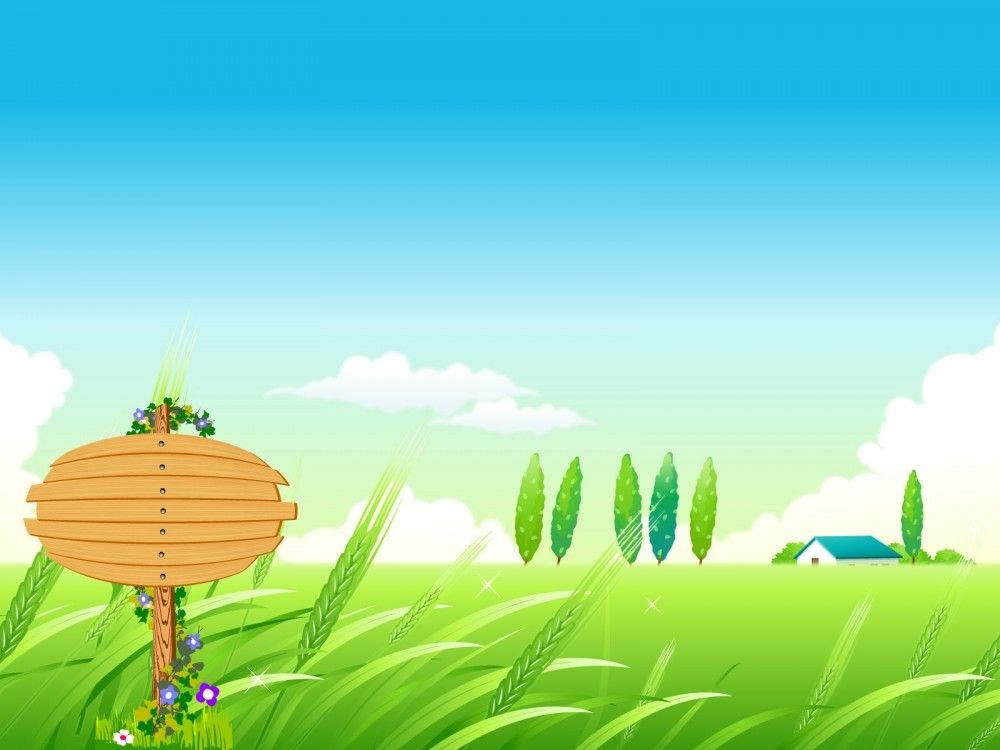 PHÒNG GIÁO DỤC VÀ ĐÀO TẠO QUẬN THANH XUÂNTRƯỜNG MẦM NON HOA HỒNG
Giờ học đến đây là kết thúc
Xin chân thành cảm ơn!